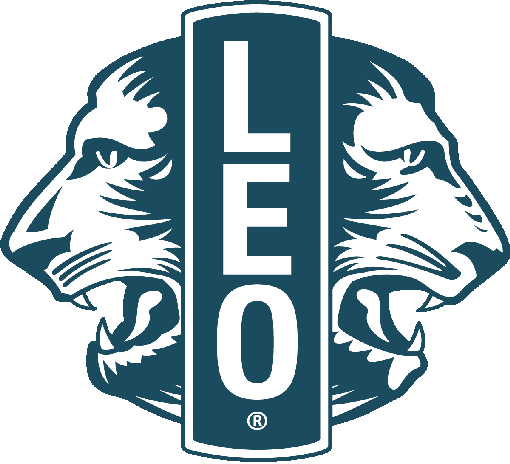 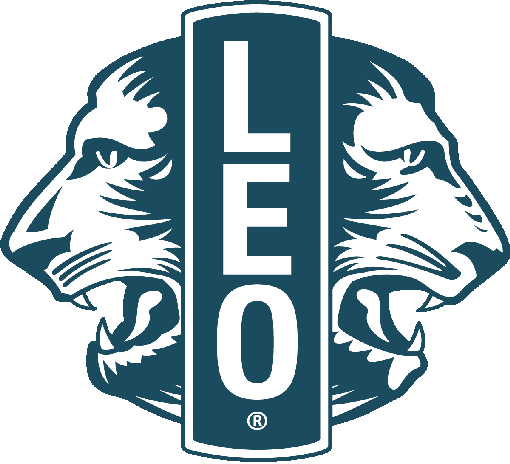 Ajouter un pied de page
3
Ajouter un pied de page
4
Ajouter un pied de page
5